norem
Minimalist PowerPoint Template
https://www.youyedoc.com/
We Are
Website
Lorem ipsum dolor sit amet, consectetur adipiscing elit. Etiam gravida turpis id blandit condimentum. Nunc tincidunt sit amet turpis sit amet pulvinar. Donec ornare leo tempor erat sagittis, a luctus tortor fermentum. Vestibulum suscipit at turpis id consectetur.
Favourite
This
Weeks
Minimalist PowerPoint Template
What is The Website?
Lorem ipsum dolor sit amet, consectetur adipiscing elit. Etiam gravida turpis id blandit condimentum. Nunc tincidunt sit amet turpis sit amet pulvinar. Donec ornare leo tempor erat sagittis, a luctus tortor fermentum. Vestibulum suscipit at turpis id consectetur.
Minimalist PowerPoint Template
"Fashion you can buy, but style you possess. The key to style is learning who you are, which takes years. There's no how-to road map to style. It's about self expression and, above all, attitude."
— Angelania
Minimalist PowerPoint Template
About Website
Lorem ipsum dolor sit amet, consectetur adipiscing elit. Etiam gravida turpis id blandit condimentum. Nunc tincidunt sit amet turpis sit amet pulvinar. Donec ornare leo tempor erat sagittis, a luctus tortor fermentum. Vestibulum suscipit at turpis id consectetur. Nulla tristique augue quis mi porta commodo. Pellentesque accumsan et nulla sed vulputate. Morbi nulla metus, iaculis ac malesuada non, dapibus a enim. Quisque at dignissim est, ut vulputate enim. Maecenas iaculis vitae ligula eget ultrices.

Duis pulvinar, nisi vitae aliquet luctus, nunc ante faucibus arcu, a posuere metus odio quis diam. Pellentesque commodo lectus quis eros fringilla sodales. In in massa sem. Nullam auctor ex efficitur, cursus purus vel, mattis neque. Phasellus sed nunc nec dolor consequat luctus. Aliquam non est libero.
Minimalist PowerPoint Template
Website Minimalist
Lorem ipsum dolor sit amet, consectetur adipiscing elit. Etiam gravida turpis id blandit condimentum. Nunc tincidunt sit amet turpis sit amet pulvinar.
Minimalist
Minimalist PowerPoint Template
Our Vision
Lorem ipsum dolor sit amet, consectetur adipiscing elit. Etiam gravida turpis id blandit condimentum. Nunc tincidunt sit amet turpis sit amet pulvinar. Donec ornare leo tempor erat sagittis, a luctus tortor fermentum. Vestibulum suscipit at turpis id consectetur.
Website
Minimalist PowerPoint Template
Our Mission
Lorem ipsum dolor sit amet, consectetur adipiscing elit. Etiam gravida turpis id blandit condimentum. Nunc tincidunt sit amet turpis sit amet pulvinar.
Lorem ipsum dolor sit amet, consectetur adipiscing elit. Etiam gravida turpis id blandit condimentum. Nunc tincidunt sit amet turpis sit amet pulvinar.
Lorem ipsum dolor sit amet, consectetur adipiscing elit. Etiam gravida turpis id blandit condimentum. Nunc tincidunt sit amet turpis sit amet pulvinar.
Minimalist PowerPoint Template
Our Goals
Lorem ipsum dolor sit amet, consectetur adipiscing elit. Etiam gravida turpis id blandit condimentum. Nunc tincidunt sit amet turpis sit amet pulvinar.
Website
Lorem ipsum dolor sit amet, consectetur adipiscing elit. Etiam gravida turpis id blandit condimentum. Nunc tincidunt sit amet turpis sit amet pulvinar.
Lorem ipsum dolor sit amet, consectetur adipiscing elit. Etiam gravida turpis id blandit condimentum. Nunc tincidunt sit amet turpis sit amet pulvinar.
Minimalist PowerPoint Template
Break Section
Minimalist PowerPoint Template
Meet Our Expert Team
Hanna Peres
Anna Potosva
Rebecca Honey
Art Director
Exclusive Manager
Creative Designer
Minimalist PowerPoint Template
Hanna Peres Art Director
Lorem ipsum dolor sit amet, consectetur adipiscing elit. Etiam gravida turpis id blandit condimentum. Nunc tincidunt sit amet turpis sit amet pulvinar. Donec ornare leo tempor erat sagittis, a luctus tortor fermentum. Vestibulum suscipit at turpis id consectetur.
Minimalist PowerPoint Template
Anna Potosva  Exclusive Manager
Lorem ipsum dolor sit amet, consectetur adipiscing elit. Etiam gravida turpis id blandit condimentum. Nunc tincidunt sit amet turpis sit amet pulvinar. Donec ornare leo tempor erat sagittis, a luctus tortor fermentum. Vestibulum suscipit at turpis id consectetur.
Minimalist PowerPoint Template
Rebecca Honey
Exclusive Manager
Lorem ipsum dolor sit amet, consectetur adipiscing elit. Etiam gravida turpis id blandit condimentum. Nunc tincidunt sit amet turpis sit amet pulvinar. Donec ornare leo tempor erat sagittis, a luctus tortor fermentum. Vestibulum suscipit at turpis id consectetur.
Minimalist PowerPoint Template
Best Team Favourite
Minimalist PowerPoint Template
Our Service
First Service
Second Service
Third Service
Lorem ipsum dolor sit amet, consectetur adipiscing elit. Etiam gravida turpis id blandit condimentum.
Lorem ipsum dolor sit amet, consectetur adipiscing elit. Etiam gravida turpis id blandit condimentum.
Lorem ipsum dolor sit amet, consectetur adipiscing elit. Etiam gravida turpis id blandit condimentum.
Minimalist PowerPoint Template
Minimalist
Fashionist
Creative
Portfolio
Minimalist PowerPoint Template
Portfolio
Lorem ipsum dolor sit amet, consectetur adipiscing elit. Etiam gravida turpis id blandit condimentum.
Minimalist
Minimalist PowerPoint Template
Mood Board
Lorem ipsum dolor sit amet, consectetur adipiscing elit. Etiam gravida turpis id blandit condimentum.
Minimalist PowerPoint Template
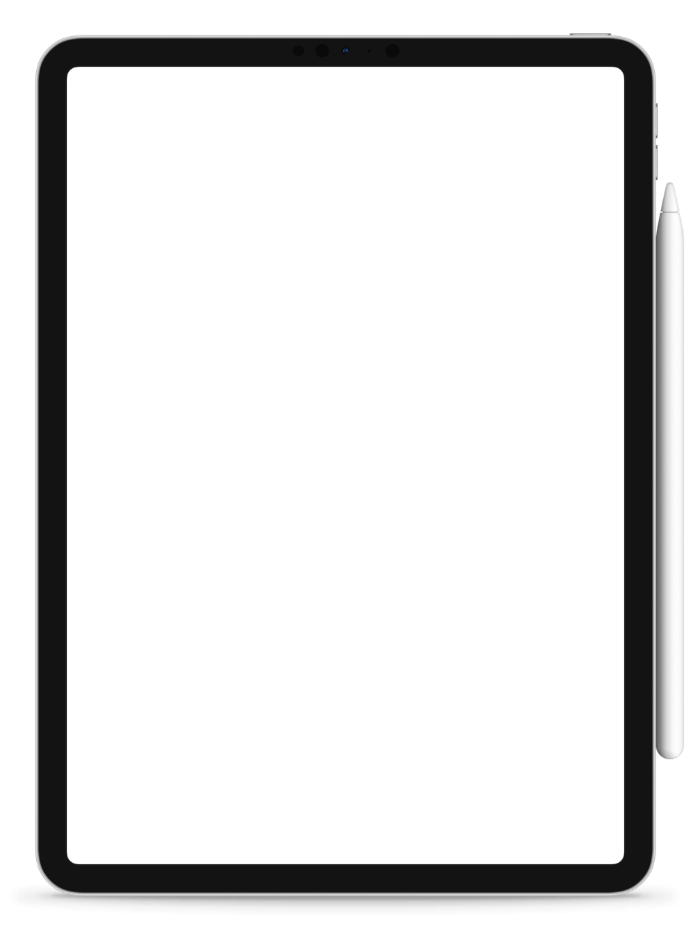 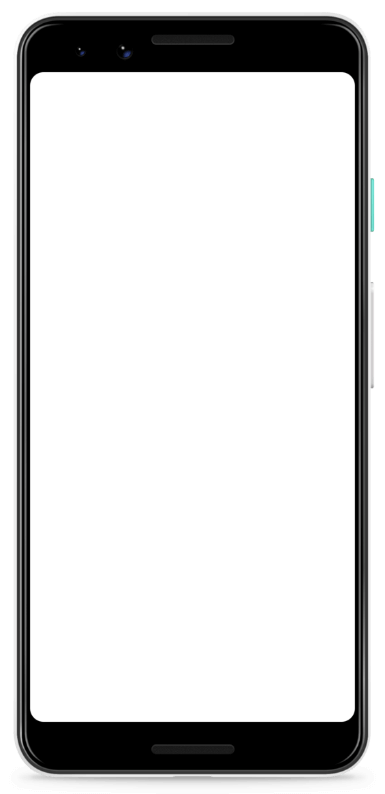 Multi Device Mockup
Lorem ipsum dolor sit amet, consectetur adipiscing elit. Etiam gravida turpis id blandit condimentum.
Minimalist PowerPoint Template
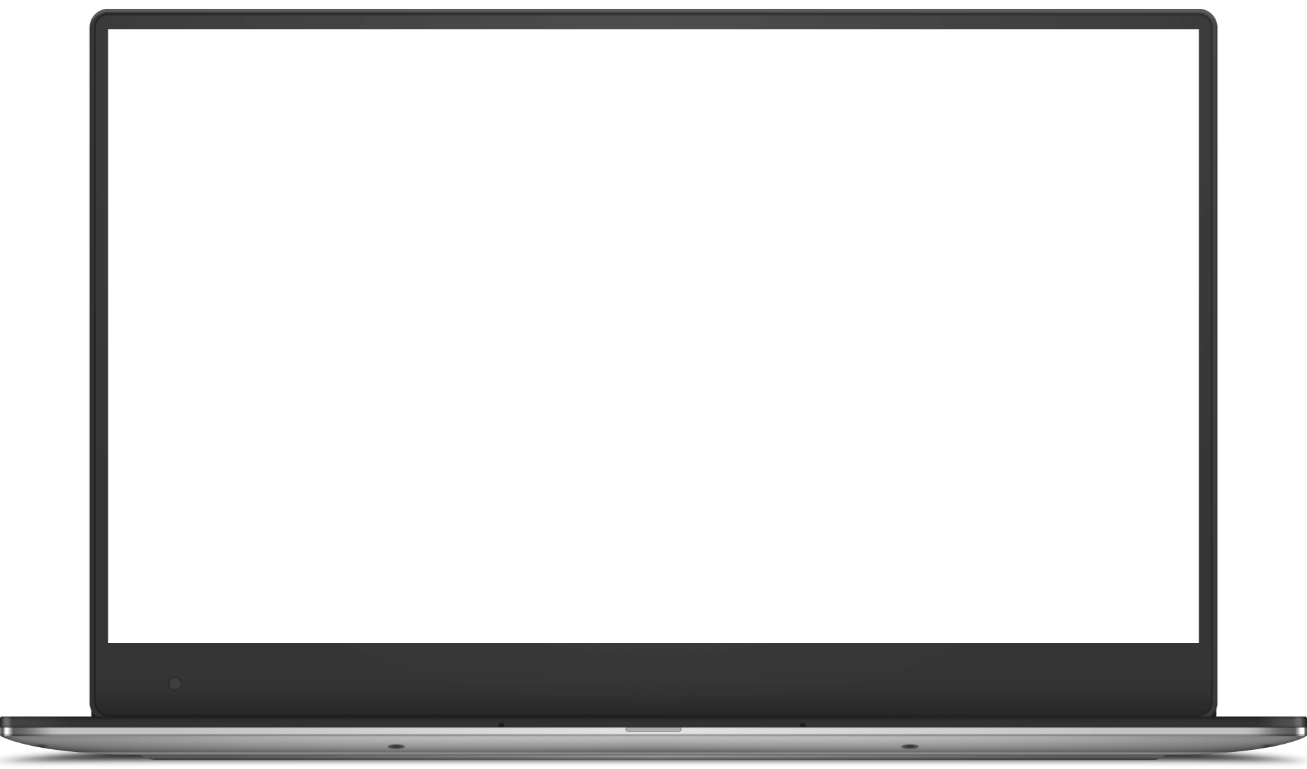 Laptop Mockup
Lorem ipsum dolor sit amet, consectetur adipiscing elit. Etiam gravida turpis id blandit condimentum. Nunc tincidunt sit amet turpis sit amet pulvinar.
Minimalist PowerPoint Template
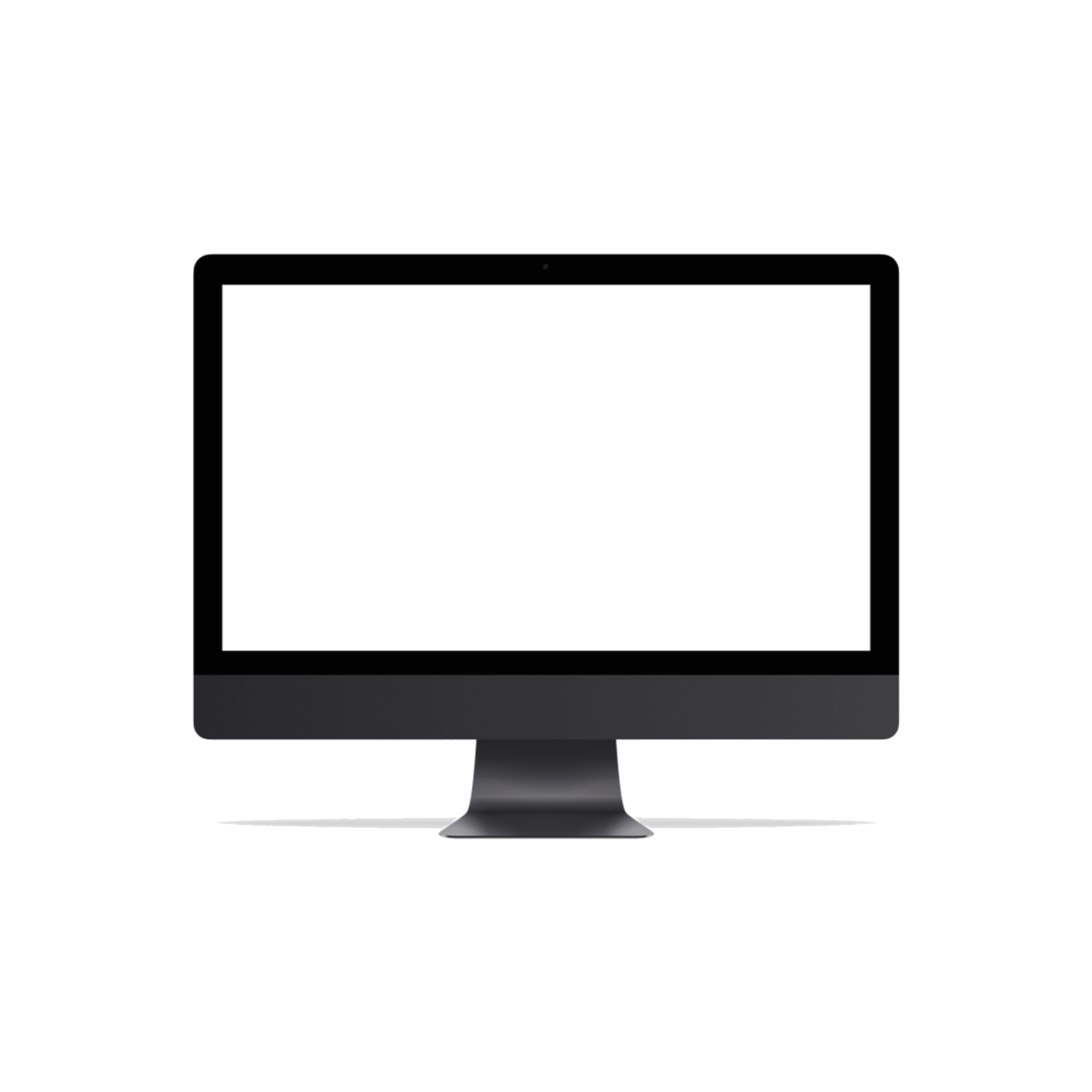 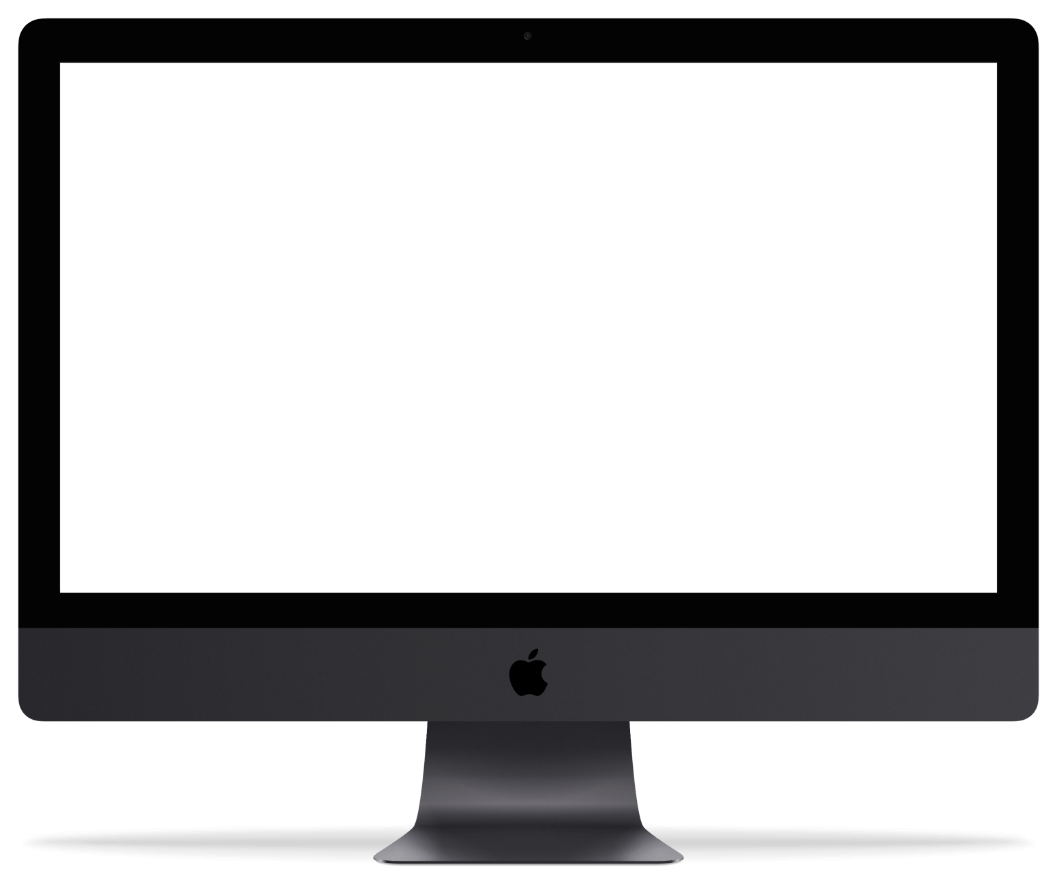 Desktop Mockup
Lorem ipsum dolor sit amet, consectetur adipiscing elit. Etiam gravida turpis id blandit condimentum. Nunc tincidunt sit amet turpis sit amet pulvinar.
Minimalist PowerPoint Template
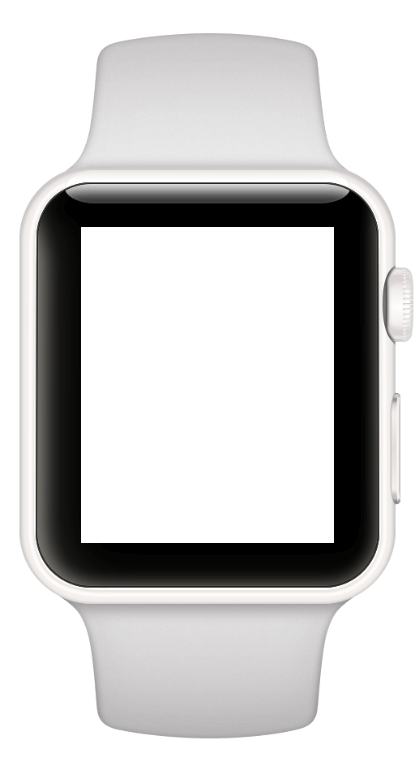 Smart Watch Mockup
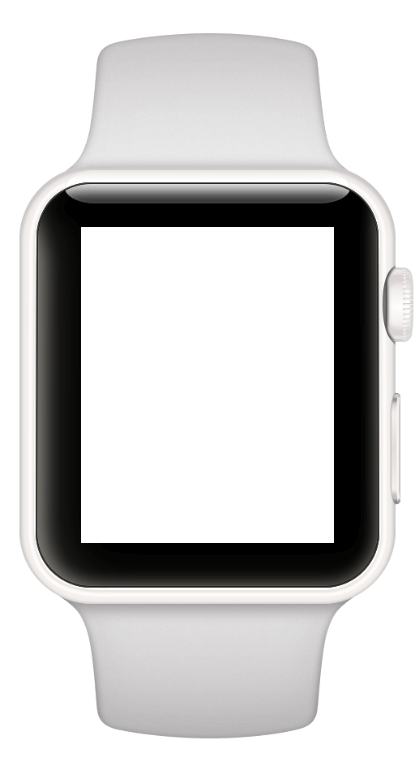 Lorem ipsum dolor sit amet, consectetur adipiscing elit. Etiam gravida turpis id blandit condimentum. Nunc tincidunt sit amet turpis sit amet pulvinar.
Minimalist PowerPoint Template
Break Section
Lorem ipsum dolor sit amet, consectetur adipiscing elit. Etiam gravida turpis id blandit condimentum.
Website
Minimalist PowerPoint Template
How Do We Make A Lot Of Profit?
Lorem Ipsum is simply dummy text of the printing and typesetting industry. Lorem Ipsum has been the industry's standard dummy text ever since the 1500s,
Minimalist PowerPoint Template
Project Elements
A
C
B
D
Element A
Element B
Element C
Element D
Lorem Ipsum is simply dummy text of the printing and typesetting industry.
Lorem Ipsum is simply dummy text of the printing and typesetting industry.
Lorem Ipsum is simply dummy text of the printing and typesetting industry.
Lorem Ipsum is simply dummy text of the printing and typesetting industry.
Minimalist PowerPoint Template
Infographics
STEP 1
STEP 2
STEP 3
Lorem ipsum dolor sit amet, consectetur adipiscing elit. Etiam gravida turpis id blandit condimentum.
Lorem ipsum dolor sit amet, consectetur adipiscing elit. Etiam gravida turpis id blandit condimentum.
Lorem ipsum dolor sit amet, consectetur adipiscing elit. Etiam gravida turpis id blandit condimentum.
Minimalist PowerPoint Template
Data Chart
Monthly Report
Month 1
Lorem ipsum dolor sit amet, consectetur adipiscing elit. Etiam gravida turpis id blandit condimentum.
Month 2
Lorem ipsum dolor sit amet, consectetur adipiscing elit. Etiam gravida turpis id blandit condimentum.
Month 3
Lorem ipsum dolor sit amet, consectetur adipiscing elit. Etiam gravida turpis id blandit condimentum.
Minimalist PowerPoint Template
Suite 101, Street Name, Area Name, State
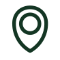 Contact Us
0123-4567-89
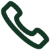 www.Website.com
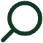 Website@email.com
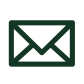 Minimalist PowerPoint Template
Thank You.
@Website.FHSN
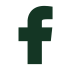 @Website.FHSN
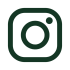 @Website.FHSN
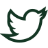 Minimalist PowerPoint Template
Fashion Icon
Minimalist PowerPoint Template
Device Mockup
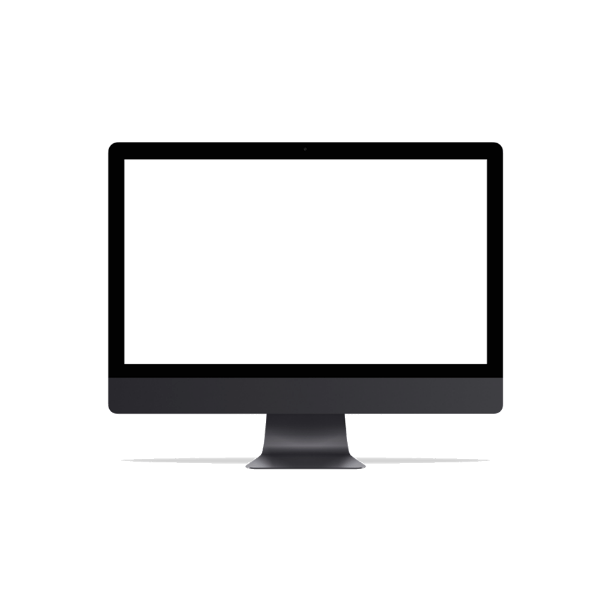 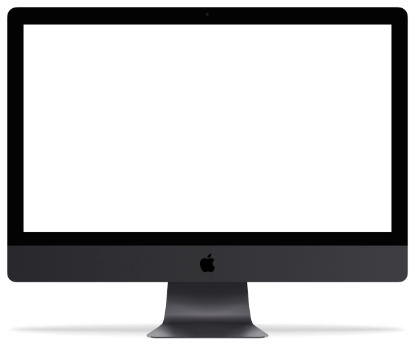 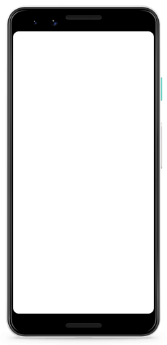 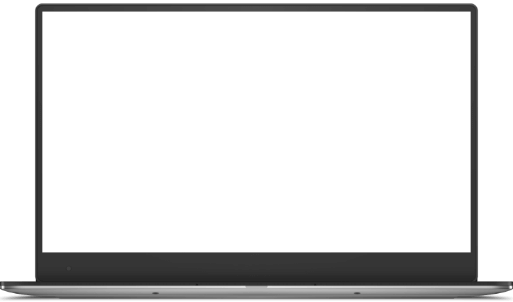 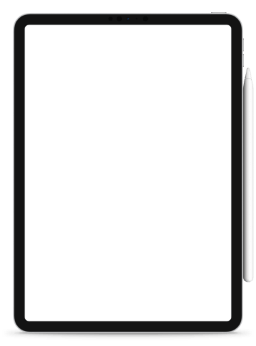 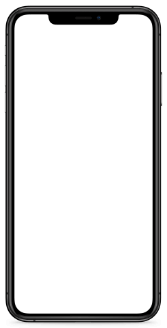 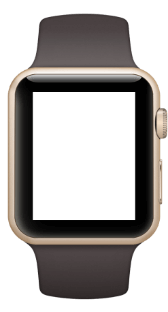 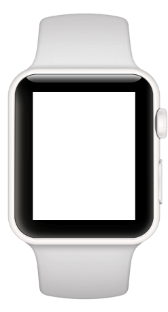 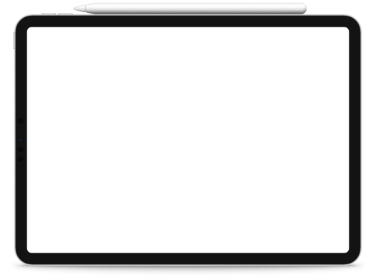 Minimalist PowerPoint Template